Δ. Χατζηπαύλου-Λίτινα, Καθηγήτρια
Τομέας Φαρμακευτικής Χημείας
https://users.auth.gr/hadjipav
Κουμαρίνες
Φυσικά & Συνθετικά παράγωγα
Απομόνωση από το φυτό coumarouna odorata-dipteryx odorata to 1812.
Σύνθεση από τον Vogel Το 1820
Ταυτοποίηση το 1930
Ονοματολογία:
2H-1-βενζοπυρανόνη-2
2Η-βενζο[b] πυραν-2-όνη
1,2-βενζοπύρονη
Κουμαρινικός ανυδρίτης
2-οξο-1-βενζοπυράνιο
2Η-χρωμεν-2-όνη
Λακτόνη του Cis-ο-κουαρικού
α-πυρόνη
Προέλευση
Από τη φύση
Cis-ο-υδροξυ-κιναμμωμικό οξύ μετατροπή σε λακτόνη
Μοιάζουν με τα παράγωγα χρωμόνης
Εντοπίστηκαν στα φυτά των οικογενειών: Fabaceae, Asteraceae, Apiaceae, Rutaceae
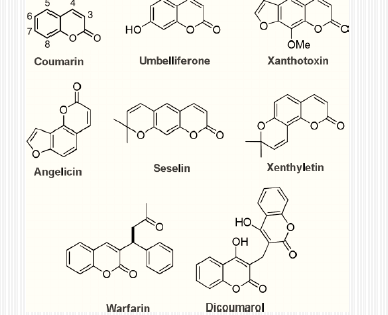 Οι περισσότερες είναι 6-, ή 7-, ή 8- ή 6,7- ή 7,8 υδρόξυ ή διυδρόξυ υποκατεστημένες και γλυκοζιτικά παράγωγα
Ή πρενυλόξυ παράγωγα
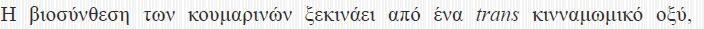 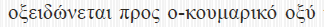 ταξινόμηση
Απλές: παράγωγα από το βενζόλιο
ΟΗ
R
+
Γλυκοζίτες
RO
δικουμαρόλη
Φουροκουμαρίνες
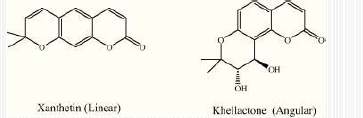 Γραμμικές    -  γωνιώδεις
πυρανοκουμαρίνες
Υποκατεστημένες στον πυρονικό δακτύλιο
Βιολογικές ιδιότητες, χρήσεις,μεταβολισμός
Γλυκαντική ύλη, σταθεροποιητής αρωμάτων, ενισχυτικό αιθερίων ελαίων, πρόσθετο τροφίμων μαζί με βανιλίνη
Ενισχυτές αρωμάτων
Λευκαντικό, προστατευτικό από τον ήλιο
Βαφές laser
Warfarin ανταγωνιστής της βιταμίνης Κ
ψωραλλένια
Φάρμακα τα οποία προέρχονται από τα ψωραλένια όπως το Μεθοξαλένιο, το Τριοξαλένιο χρησιμοποιούνται για τη θεραπεία της λεύκης, ψωρίασης, δερματικού Τ-λεμφώματος, εκζεμα, αλωπεκίας.
Τα ψωραλένια βρίσκονται στους σπόρους του φυτού Psoralea corylifolia και στα σύκα, σελίνο, μαϊντανό, κίτρα, καρότα, άνιθο, κύμινο, αγριοκύμινο, κόλιανδρο, μάραθο, μουστάρδα, λεμόνια, λάιμ.
 Τα ψωρολένια έχουν φωτοτοξικές – φωτοκαρκινογενετικές – μεταλλαξιογενείς ιδιότητες.
 Οι ιδιότητες αυτές  αποτελούν την «ασπίδα»  κατά των ιών, κατά των μικροβίων τόσο για τα φυτά όσο και για τον άνθρωπο.
 Γενικά η παρουσία και επίδραση του ψωραλενίου στο DNA και η επίδραση της υπεριώδους ακτινοβολίας προστατεύουν
 Τα ψωραλένια χρησιμοποιούνται στην θεραπεία της ψωρίασης από το 1970 με την εφαρμογή της PUVA.
το Psoralen (P) και UVA (Ultrantet Light : υπεριώδη ακτινοβολία).
 Το ψωραλένιο χορηγείται είτε υπό μορφή χαπιών ή εμποτισμός δέρματος και με την εφαρμογή της UVA αυξάνει την απορροφητικότητα του δέρματος, διευρύνει τις ενέργειες της θεραπείας.
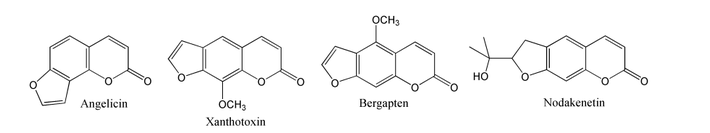 Βιολογικές ιδιότητες 3-υποκατεστημένων παραγώγων
Ανθελμινθικά
Αντιπηκτικά (3-φαινυλο-)
Διεγερτικά (3-βενζυλο-)
Αντικαρκινικά, παράγωγα φαινανθρενίου
CyP2A6
Υδροξυλίωση στην θέση 4-, 5-, 6-, 7-
Η Σύνθεση των κουμαρινών ακολουθεί τις:
Pechmann, 
Claisen, 
Perkin, 
Knoevenagel, 
Reformatsky 
Wittig
Mέθοδος Pechman
1. Συμπύκνωση Pechman
Αντίδραση του β-κετοεστέρα με φαινόλη
Κατάλυση με  ένα οξύ Brønstedt  όπως το methanesulfonic acid, θειικό οξύ, ή hydrochloric, phosphoric and trifluoroacetic  ή ένα οξύ κατά Lewis acid όπως το AlCl3 ή  zinc chloride, iron (III) chloride, tin(IV) chloride, titanium chloride.
Επίσης χρησιμοποιούνται και ετερογενείς όξινοι καταλύτες όπως cationexchange resins, Nafion-H, zeolite-HBEA.

Το οξύ καταλύει την μετεστεροποίηση και την κετο-ενολική ταυτομερίωση
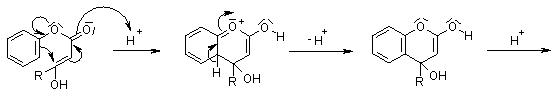 Στη συνέχεια με μια προσθήκη τύπου Michael σχηματίζεται ο κουμαρινικός σκελετός. Η προσθήκη ακολουθείται από επαναρωματοποίηση
Απόσπαση νερού και ενός πρωτονίου δίνει το τελικό προϊόν
Μειονέκτημα η σύνθεση των χρωμονών
Μικροκύματα
Kad et al.123  ανέφερε  την υποβοηθούμενη από τα μικροκύματα εφαρμογή της  Pechmann  (ταχύτατα με απόδοση 72-82%)
substituted phenols and methyl acetoacetate in the presence of H2SO4
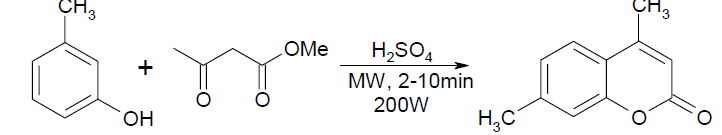 Σύγχρονες τροποποιήσεις
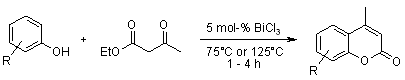 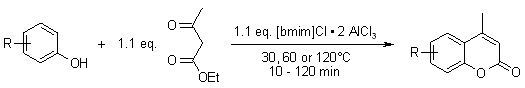 Εδώ η φαινόλη είναι προστατευμένη και χρησιμοποιείται ακρυλικός εστέρας, καταλύτης και φορμικό οξύ σαν αναγωγικό
Το οξικό νάτριο αυξάνει την απόδοση.
Η αντίδραση είναι επιτυχής τόσο για παράγωγα με υποκαταστάτες πλούσιους σε ηλεκτρόνια/πτωχούς σε ηλεκτρόνια  και οδηγεί σε στερεοεκλεκτικά προϊόντα.
Η επιτυχία της αντίδρασης εξαρτάται
Από τους υποκαταστάτες της φαινόλης
Από τον τύπο του β-κετοστέρα
Από τον όξινο καταλύτη
Οι δότες e σε m- θέση ευνοούν
Οι δότες  e σε ο- & π- θέση δεν επηρεάζουν
Οι δέκτες e εμποδίζουν
Μειονεκτήματα
Ισομερή
γ-πυρόνες
Σουλφούρωση
Ακατάλληλη για φαινόλες ευαίσθητες στα οξέα
Πλεονεκτήματα
Απλές πρώτες ύλες.
Μέθοδος Perkin
heating an O-hydroxybenzaldehyde with acetic anhydride in the presence of sodium acetate at a high temperature (ca. 200o C) to afford a trans-cinnamic acid. (παράδειγμα 1)
Εναλλακτικά ως βάση μπορεί να χρησιμοποιηθεί η   τριμέθυλαμίνη (παράδειγμα 2)
Optimum yields of coumarins are obtained when a 1:2 molar ratio of aldehyde to anhydride is used.
 Isomerization of the trans-cinnamic acid by irradiation or treatment with iodine followed by cyclization affords the coumarin
1
2
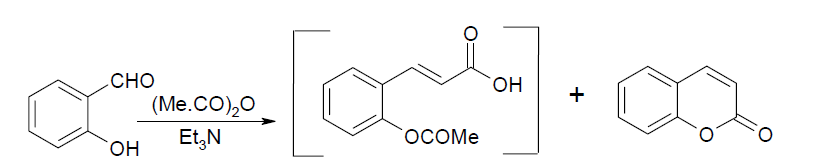 Μέθοδος Perkin
Μειονεκτήματα της μεθόδου
Πρώτες ύλες
 χαμηλές αποδόσεις, λόγω των υψηλών θερμοκρασιών έχουμε ρητινώδη προϊόντα  (150-200οC),

Πλεονεκτήματα
Δεν υπάρχει αμφιβολία για την δομή των προϊόντων
Δεν σχηματίζονται ισομερή
Δεν σχηματίζονται οι ισομερείς χρωμόνες
Παραλλαγή
DBU 1,8-διαζα-δικυκλο [5,4,0] ενδεκ-7ένιο για αλκαλοποίηση αντί του οξικού νατρίου
Σύνθεση Knoevenagel
benzaldehydes with activated methylene compounds in the presence of an amine, 
 is used to overcome the difficulties associated with the synthesis of coumarins via the Perkin reaction. 
In order to obtain coumarin rather than the usual cinnamic acid, a 2-hydroxy substitutent must be present in the aromatic aldehyde and the conditions for the Knoevenagel reaction are less severe than those required for the Perkin reaction
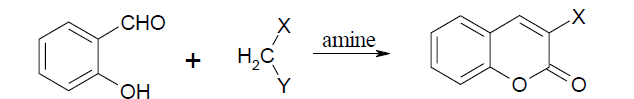 X = CO2H, CO2Et, CONH2, CN
Y = CO2H, CO2Et, CN
Προτεινόμενοι μηχανισμοί

Α
Ενδιάμεσος σχηματισμός ιμίνης ή του ιμινιακού άλατος με την πιπεριδίνη, 
αντίδραση με το ενολικό ενδιάμεσο του ενεργού μεθυλενικού μορίου,
Αποχώρηση της αμίνης
Ενδομοριακός σχηματισμός του δακτυλίου
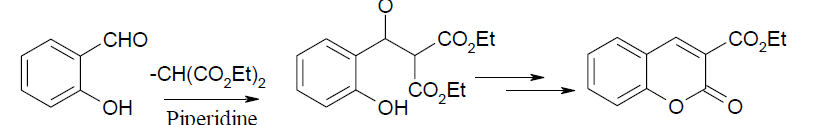 Β
Ενδιάμεσος σχηματισμός του καρβανιόντος (αποπρωτονίωση από την αμίνη)
Προσβολή  του καρβονυλίου από το καρβανιόν –σχηματισμός ενδιαμέσου
Μεταφορά πρωτονίου
Κλείσιμο του δακτυλίου μέσω ακυλο-υποκατάστασης και απόσπασης νερού
Μικροκύματα και Knovenagel
Με απόδοση  94%. 
Από την συμπύκνωση salicylaldehydes με carboxylic esters in the presence of piperidine under solvent-free conditions
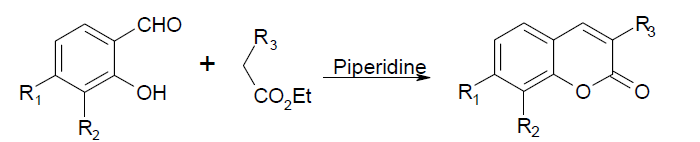 R1 = H, Et2N R3 = CO2Et, COMe, CN, p-C6H4NO2
R2 = H, OMe
Knovenagel
Πλεονεκτήματα
Ήπιες συνθήκες

Μειονεκτήματα
Η φύση του βασικού καταλύτη επηρεάζει την απόδοση του τελικού προϊόντος (αποκαρβοξυλίωση)
Σύνθεση coumarin-3-carboxylic
Με απόδοση 80%
Αντίδραση  μηλονικού νιτριλίου με μια αλδεϋδη ή κετόνη και παρουσία piperidine
Σύνθεση με την μέθοδο Wittig
Ολεφινοποίηση-κυκλοποίηση  των 3-(2-hydroxyaryl)propenoic εστέρων
Η κυκλοποίηση εξαρτάται από τον σχηματισμό του ενδιάμεσου Ζ-αλκενίου
Ο πιθανός  σχηματισμός του Ε-αλκενίου δημιουργεί προβλήματα
Αντιμετώπιση:
heating the reaction mixture, or by photochemical isomerization
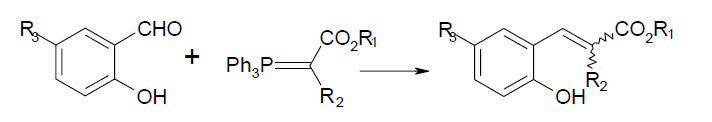 R1 = CH3, CH2CH3 R2 = H, CH3 R3 = H, Cl, NO2
Εφαρμόζεται σε: 1] υδροξυ-αρωματικές αλδεϋδες και 2] υδροξυ-αρωματικές κετόνες
πλεονεκτήματα
Ήπιες συνθήκες
Απλή κατεργασία
Υψηλές αποδόσεις
Ένα προϊόν
Μειονεκτήματα
Δυσκολία σύνθεσης υποκατεστημένων σαλικυλικών αλδεϋδών
Σύνθεση Claisen
Ξεκινώντας από  alkyl 3-acetoxy-2-methylene butanoate που θα παραχθεί από μια αντίδραση Baylis-Hillman και κυκλοποίηση παρουσία trifluoroacetic acid γίνεται μια Claisen αναδιάταξη του ενδιάμεσoυ αιθέρα και κυκλοποίηση.
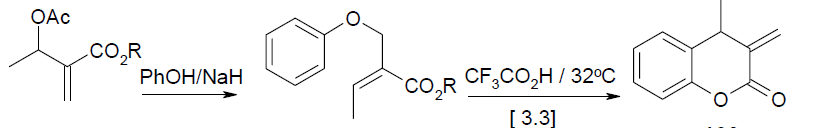 R = alkyl
Καταλυτικά υποβοηθούμενη από Pd (palladium(0) complex) προσθήκη
R = CH3, H
Το palladium(II) acetate ανάγεται σε Pd μέσα στο φορμικό οξύ που θα δουλέψει σαν καταλύτης
Αντιδραστήρια: HCOOH, 30% Pd(OAc)2, 50% NaOAc at 50oC
Μηχανισμός-βήματα
Κυκλοϊσομερίωση του ενινίου
Αναγωγική κυκλοποίηση των ενινίων και διινίων
Ημι-υδρογόνωση των αλκινίων
Αρχικά σχηματίζεται ο Ε-κινναμωμικός εστέρας αλλά ακολουθεί η ισομερείωση που θα δώσει τον κουμαρινικό σκελετό.
Κατ’αναλογία με Claisen αναδιάταξη  παράγεται η 3-methylenecoumarin
Κατάλυση με οξύ κατά Lewis

Ενδιάμεσο σχηματισμό ενός διμερούς που μέσω μιας αντίδρασης ενίου οδηγεί στο τελικό προϊόν
Οξείδωση υπερχλωρικών αλάτων βενζοπυρυλίου
Ενδιάμεση προσθήκη Michael από κινονομεθίδια
Ιδιότητες
Φυσικές
UV:Φθορισμός
Ζώνες απορρόφησης : 
274 nm βενζολικός-πυρονικός δακτύλιος 
311 nm
Γραμμικές: 242-245 nm
Γωνιακές : 260-270 nm
Φασματοσκοπία IR
δόνηση τάσης  C=O  1700-1750 cm-1  [Συζυγία με τον  δδ λακτόνης]
1270, 1145 cm-1 δονήσεις τάσης
H-NMR, C13-NMR
Χημικές ιδιότητες
Αντιδράσεις
Στον αρωματικό δακτύλιο
Στον λακτονικό δακτύλιο
Αντιδράσεις με ηλεκτρονιόφιλα αντιδραστήρια
1.  Προσθήκη στο C=O Με ισχυρά αλκυλιωτικά
2. Αντιδράσεις υποκατάστασης
Σουλφούρωση
νίτρωση
βρωμίωση
Αντιδράσεις με πυρηνόφιλα
1. υδροξείδια μετάλλων

2. αμίνες, αμμωνία

3. υδροξυλαμίνη
4. οργανομαγησιακές
Αντιδράσεις με αναγωγικά αντιδραστήρια
1. LiAlH4 μη ελεγχόμενη, δίνει μίγμα προϊόντων



2. καταλυτική υδρογόνωση, εκλεκτική
CuCrO2, Raney Nickel, Pd-C, PtO2
Αντιδράσεις με οξειδωτικά αντιδραστήρια
Ο λακτονικός δακτύλιος είναι σταθερός
Με KMnO4 έχουμε προϊόντα διάσπασης
Φωτοχημικές αντιδράσεις
Παρουσία ραδιοευαισθητοποιητών
Αντιδράσεις με διένια, διενόφιλα και 1,3-δίπολα
1. Diels-Alder
2. Διπολικές κυκλοπροσθήκες